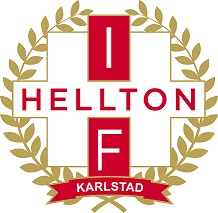 Agenda föräldramöte
Kompassen
Föreningens kunskapsriktlinjer för handbollsspelare i alla åldrar. Det vi jobbar efter och finns att läsa på hemsidan.
Träningstider
Information om säsongens träningstider och om något särskilt gäller kring dem, te x löpning, styrketräning
Laget.se
Här läggs kallelser till träningar och matcher. Viktig att svara på dem för att underlätta för tränarnas planering. Här kommer även nyhetsutskick. Påminn om att uppdatera kontaktuppgifter om de har ändats.
Nya funktioner i Laget.se, anmälningar mm. Hur funkar detta, Marcus T informerar.
Sammandrag/seriespel 
Vad är planerat för säsongen och var man kan hitta information. Information om Profixio.
Agenda föräldramöte
Cuper/USM
Vad är planerat inför kommande säsong?
Vad händer i föreningen under året?
	- Föreningskväll tillsammans med Stadium 17/10
	- Hellton cup 22-24 november 2024
	- FU- utbildning för att få sitta i sekretariat från F/P12
	- DU-utbildning, möjlighet att utbilda sig till domare från F/P14
	 -TU1-utbildning 7/9
	- Föreningscup ?
Lagfoto 21-22/10
Inspring på A-lagsmatch
Upp till F/P11 får de yngre lagen vara med och springa in på med A-laget på deras hemma matcher
Träningstider
Dam: mån 19:20-20:40, tis 18:30-19:30, ons 18:00-19:20 och fredag sph 18:10-19:20
 
Herr: mån 20:40-22:00, tis 19:30-20:40 och tors 18:00-19:20
 
U/J: mån a-salen 18:20-19:40, ons  sph 19:20-20:40 och tors sph 19:20-20:40
 
F16: mån a-salen 19:40-21:00, tis sph 17:00-18:30 och tors sph17:00-18:00
 
F14: mån sph 17:00-18:00, ons a-salen 19:00-20:00 och fre sph 16:00-17:00
 
F12: tisd a-salen 18:10-19:20, tors a-salen 17:00-18:20 och a-salen fredag 18:00-19:00
 
F10: onsd a-salen 18:00-19:00, fre a-salen 17:00-18:00 sedan om ni har möjlighet kanske en tid 16-17 i sph
 
P12: tis a-salen 17:00-18:10, tors a-salen 18:20-19:40 sedan om ni har möjlighet kanske en tid 16-17 i sph
 
Tider vi ej lagt lag på just nu torsdag sph  20:40-22:00 a-salen onsdag kl.20:00-21:20
Träningstider Bolllekis 	Sön 	10-11	A-salen 	Uppstart 22/9Bollkul 	Sön	11-12	A-salen   	Uppstart 22/9F8/7 	Sön 	12-13	A-salen    Uppstart 22/9P8/7 	Sön	13-14     	A-salen	Uppstart 22/9P10/9 	Ons 17-18	Sön 14-15     	A-salen	Uppstart 22/9F10/9   	Ons	18-19	Fre  17-18	A-salen	Uppstart 25/9Veckorna 36, 47 och 14 utgår träning då A-salen är bokad för andra arrangemang.
Agenda föräldramöte
Sponsring till laget - 80-20 % regel
Vid lagsponsring ska 80 % gå till laget och 20 % gå till föreningen. 
Åtagande under året
   - Jobba under sammandrag/match för egna laget
	- Arbeta under Hellton cup
	- Sälja Bingolotter till jul – själva och vid butik
	- Jobba på A-lags match 
 
Medlemsavgifter
Skickas ut via Laget.se. Aktuella avgifter finns på hemsidan.

Roller som krävs till ett lag
Se detaljerad förklaring på kommande sidor. Bestäm ansvariga, fyll i kontaktuppgifter om mail och telefon och skicka till kansliet.
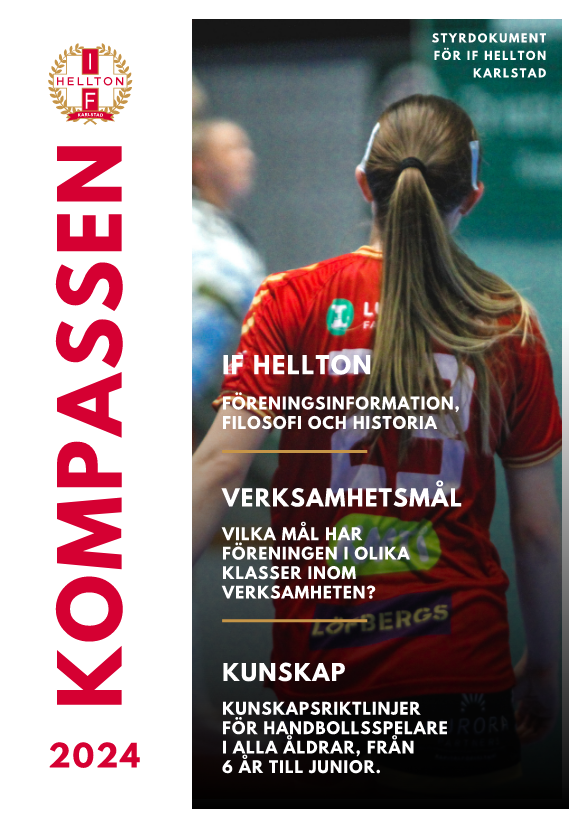 Lägg in länk till Kompassen på hemsidan här
Roller som krävs till ett lag
Huvudtränare
Planera och styra träningar
Coacha matcher
Rapportera in närvaro på Laget


Hjälptränare
Deltar på träningar och matcher
Reserv till huvudtränaren


Mentor A-Lag/U-lag
Deltar på matcher och träningar











Lagansvarig 1-2 personer
Laget.se
Kommunikation med kansli & handboll Väst
Skicka kallelser till träningar & matcher
Jobbschema för egna sammandrag (sekretariat, matchvärd, kiosk)
(Ev. organisera lagevent & cuper)

Kioskansvarig/Lagkassa/Försäljning 1-3 personer
Göra inköp till kiosk
Hantera lagkassan
Organisera ev försäljningsaktiviteter för att fylla på lagkassan

Helltoncup-ansvarig 1-2 personer
Kontaktperson för Helltoncup
Ansvara att organisera vårt lags jobbschema för Helltoncup 

Materialansvarig 1 person
Ansvarig för tröjor och övrig utrustning kommer med till matcher
Tejp och medicinväskan är påfylld
Kontaktuppgifter
Lag: 

Ange namn, e-mailadress & mobilnr för varje roll nedan:


Huvudtränare:





Hjälptränare:






















Mentor A-lag/U-lag:
Kontaktuppgifter
Ange namn, e-mailadress & mobilnr för varje roll nedan:
Ska skickas fullt ifylld till kansliet på info@hellton.se senast 15 oktober.


Lagansvarig







Kioskansvarig/Lagkassa/Försäljning


























Helltoncup-ansvarig







Materialansvarig